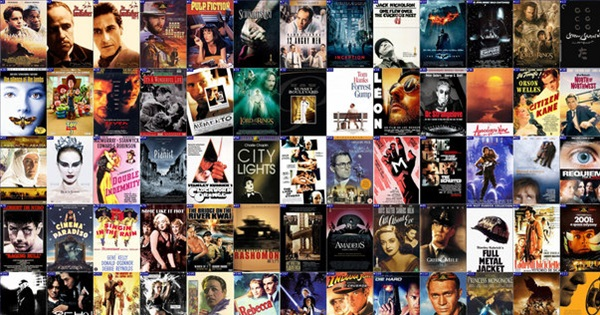 Welcome to IB Film Studies
Ms Magowan
My All-Time Favourites
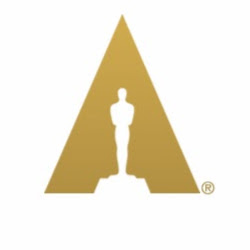 Best Picture :
Best Director:
Best Actor:
Best Actress:
Q. Did you find this list hard or easy to complete? Why do you think this is?
My All-Time Favourites:
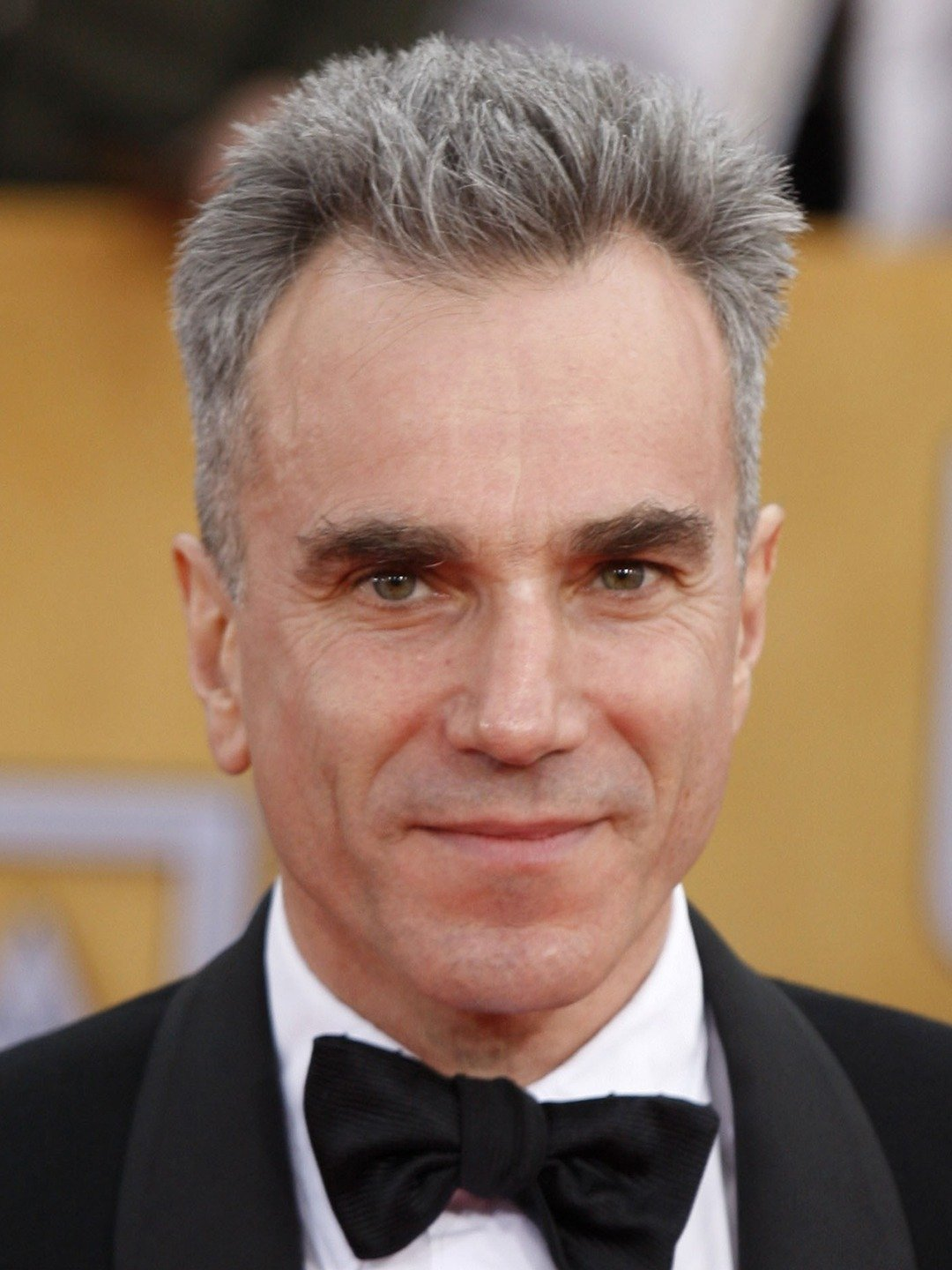 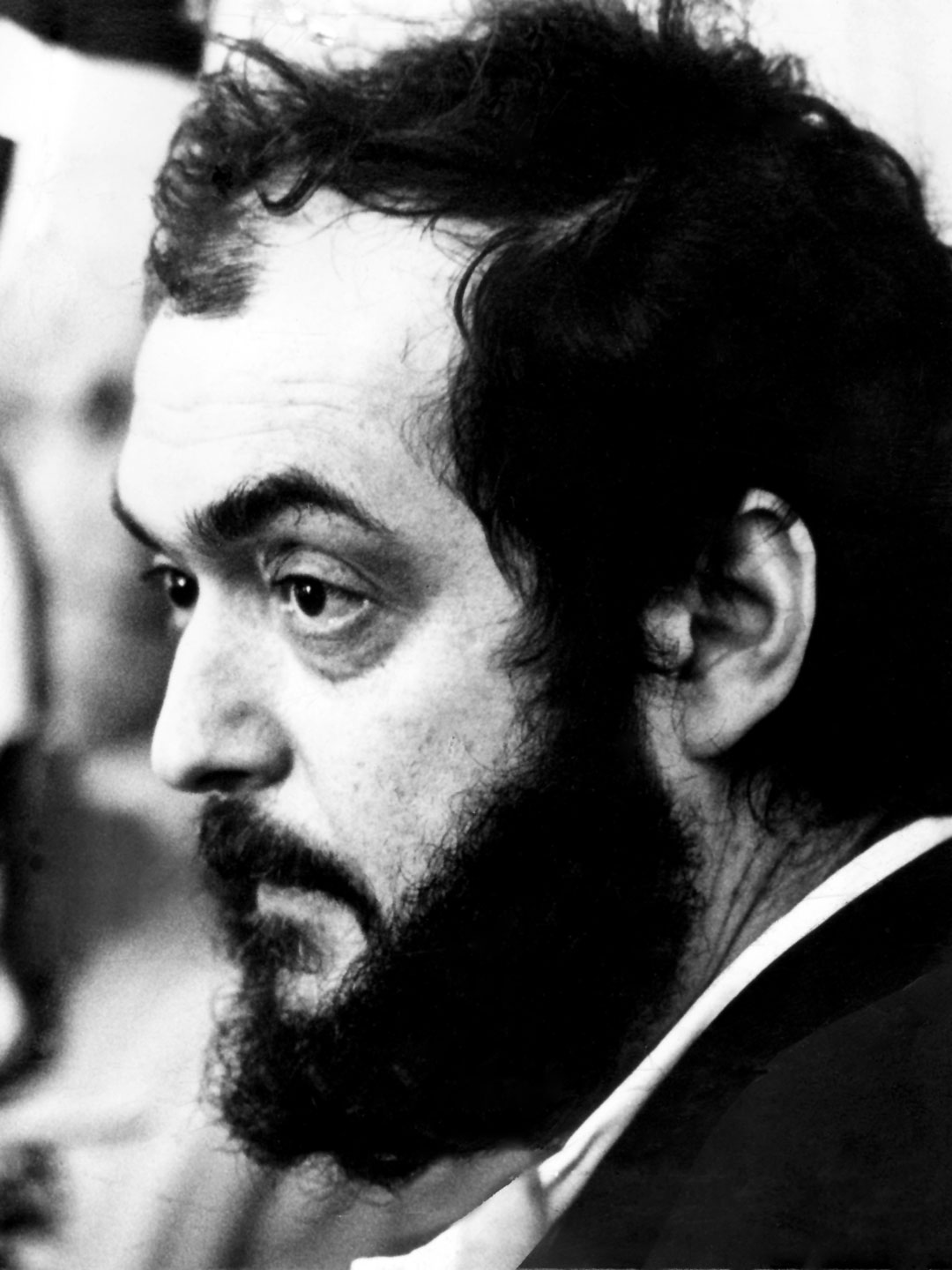 Best Picture :This is Spinal Tap 
Best Director: Stanley Kubrick
Best Actor: Daniel Day Lewis
Best Actress: Meryl Streep
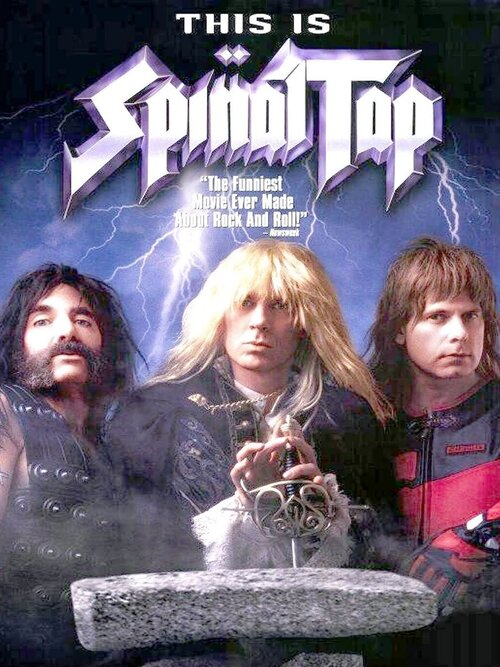 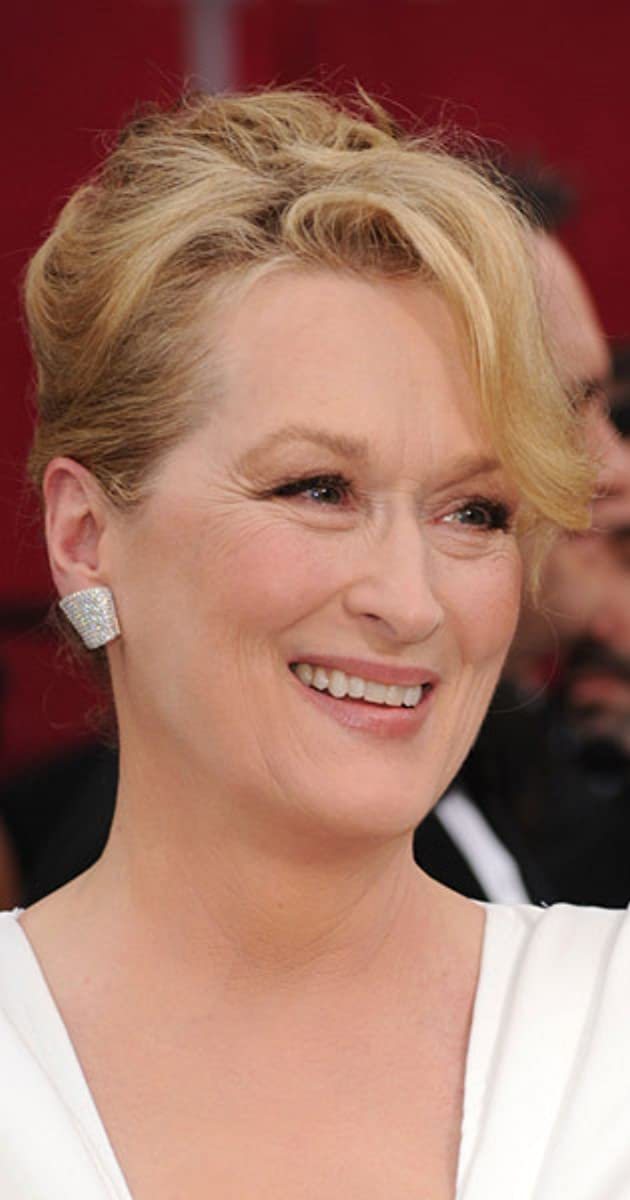 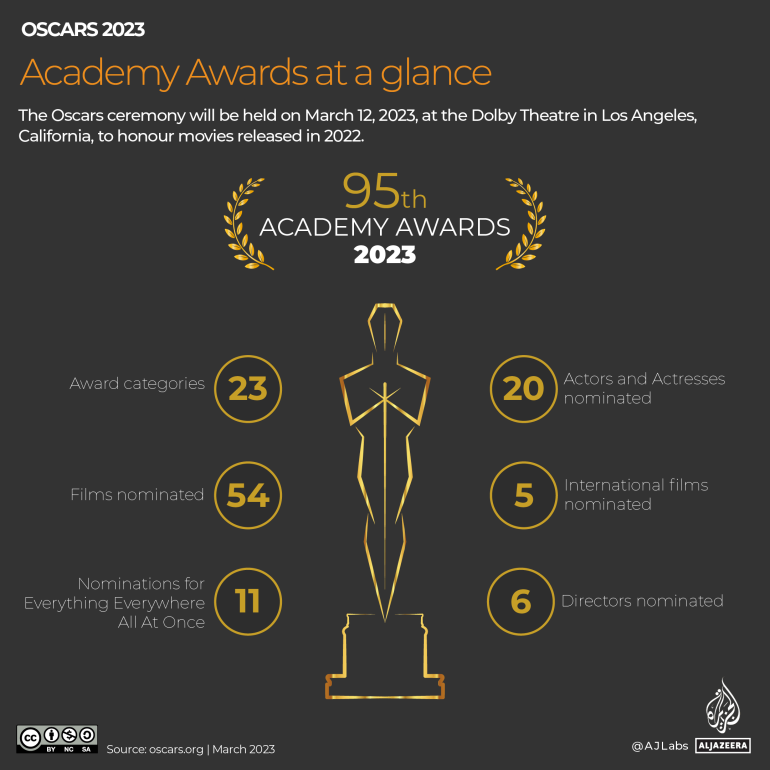 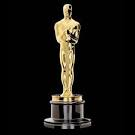 Oscars 2023
Best Picture ?
Best Director?
Best Actor?
Best Actress?
Q. Why are the Oscars so important for the Film Industry?
Oscars 2023 Winners
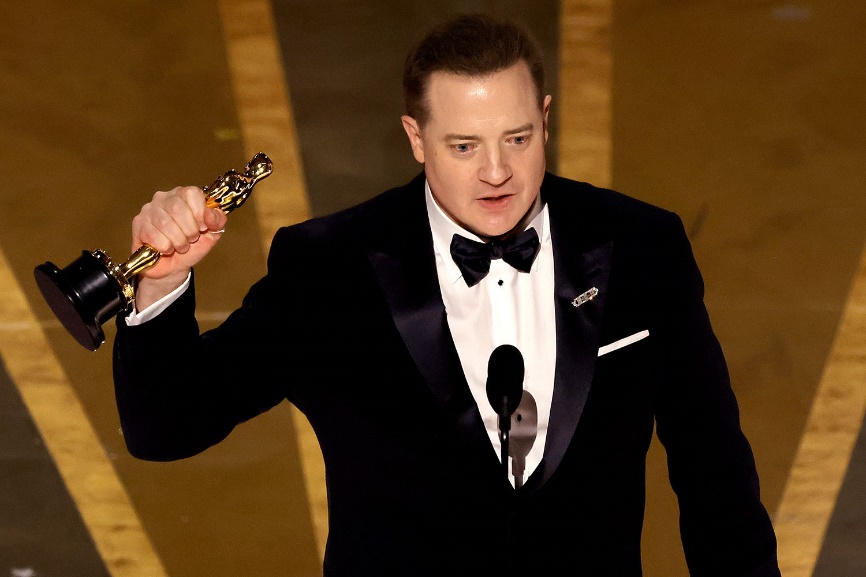 Best Picture: Everything Everywhere All at Once
Best Director: Daniel Kwan and Daniel Scheinert - Everything Everywhere All at Once
Best Actor: Brendan Fraser The Whale
Best Actress: Michelle Yeoh Everything Everywhere All at Once

How many have you seen?
Which genres seem to be popular/unpopular choices for awards?
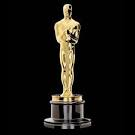 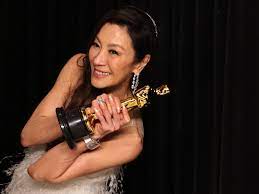 A Film Can Be Analysed on Two Levels…
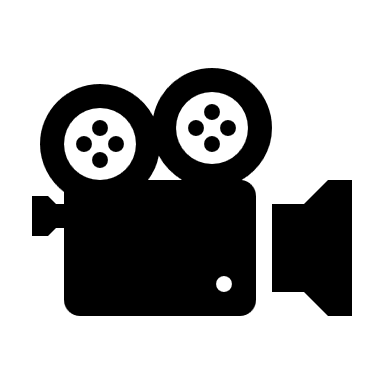 Film Micro Elements
FilmMacro Elements
IB Film Summer Task:E mail to Ms Magowan on : l.magowan:@hautlieu.sch.jeDue Date – 11th September 2023